Почему Олимпиада была в Сочи ?
Шафиков Булат, обучающийся 7 а класса
МБОУ БЛ № 48 Орджоникидзевского района
ГО г.Уфа РБ
Руководитель Хазарова Н.Ф. учитель географии МБОУ БЛ № 48
Актуальность темы.
Черноморский Город Сочи выбран не случайно и на самом деле является жемчужиной его побережья и России.
Цель работы:
Задачи:
-Ознакомиться с особенностями природы города Сочи. 
- Расширить кругозор о городе Сочи после строительства  Олимпийского городка.
Черноморское побережье
Рельеф
Горные области
Уникальный климат Сочи
Зимний пейзаж
Уникальная растительность
Памятники архитектуры
Кандидаты
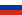 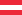 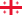 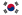 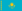 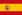 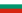 Лидеры голосования
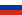 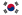 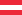 Олимпиада 2014
Сочи 2014
Олимпийское Сочи
Олимпийское Сочи
Эмблема Олимпийских игр на памятной монете (25 рублей) 2011
ТалисманыБелый мишка, Зайка и Леопард.
Образцы медалей
Общее количество медалей
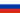 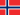 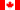 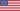 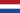 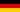 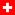 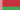 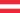 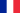 Практическая значимость
В ходе работы были исследованы дополнительные материалы энциклопедий, изучены в сравнении физические и административные карты России, фотоматериалы. 
В результате проведенной исследовательской работы можно смело сказать, что город Сочи является третьей столицей России высочайшего международного  уровня.
Спасибо за внимание .